平和國小3/4 親職講座問題回應
劉家魁 諮商心理師
整體問題回饋
大家好，我是家魁。
謝謝各位參與演講的親職夥伴們，有些問題無法在當日回應，受限於無法與您逐一討論，以下問題會以簡答的方式呈現。
若有進一步的相關問題，也可以與學校導師、輔導人員進行反映。
祝大家 平安 順心。
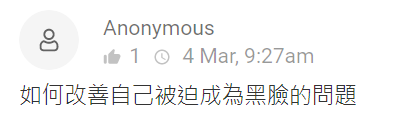 家庭動力：目前的親職任務分配是怎麼形成的？你自己身為黑臉是不是也有自己的情緒感受？有沒有可能是其他人沒有辨法分擔管束的角色，你在系統中「不得不」變成這樣的功能？
形成共識：有沒有機會和伴侶、家庭成員討論，能有一致性的規範，而每一個人都可以協助落實？
能有自我揭露的機會：黑臉也是很累的，有時候需要適時向伴侶或是照顧者反映，甚至和子女揭露自己的感受都是很難得的機會教育喔！
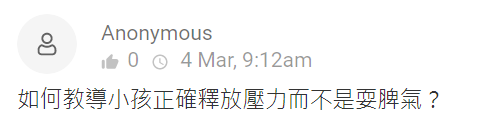 目前孩子發展階段的評估：低、中、高年級小孩的能力與發展狀態不同，我們要先了解到目前的個人情緒能力和特質為何。
情境脈絡的訊息：孩子有情緒反映的時候都是在什麼情境下發生的？假如情境是被要求停止使用手機，那這樣的管教是合理的，孩子要知悉自己是需要服從的。
耍脾氣後的自我行為付責：我們會同理孩子的心情，但要想辦法解決的是，找到比較有效的方式處理自己的情緒。
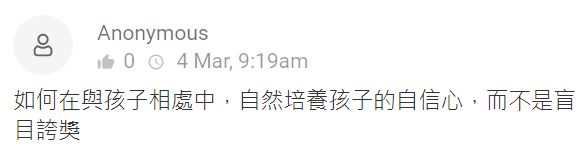 誇獎VS. 肯定：我們要做的是「肯定」，誇獎是以正向的言語去回應與增強小孩自身，肯定的部分要加上「明確」的行為，比起說你很棒，說出更具體的形容，像是你剛剛可以自己完成這件事，會更有標示的作用。
自信心有兩個部分，一個是自我的認同，一個是個人能力，只要孩子的自信是符合現實的狀況的話，就沒有問題了。我們要強調的是「過程」的努力。
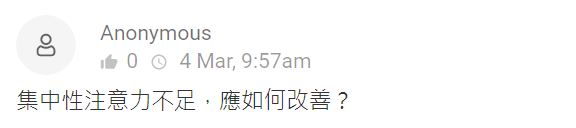 了解集中性注意力的狀態：是否孩子本身就有個人較高的堅持特性？什麼時候較常出現？出現的頻率和時間點合宜嗎？
減少干擾：環境的人、事、物是否有影響、排除個人身體上的不適後，還有哪些孩子關注的焦點？
給予彈性：予許孩子偶爾會有注意力不集中，不要過度指責分心，而是在分心的時候，可以怎麼拉回來當下的工作任務上。
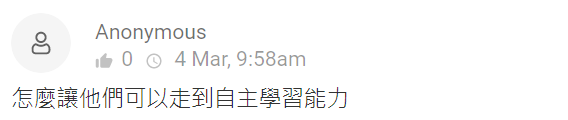 生活基礎自理能力的培養：在基本的個人生活自理能力上，孩子已經可以表現出該年齡的自理行為嗎？像是可以自己折棉被、將個人物品歸位等？
嘗試與錯誤：外部/內部動機的相互配合。孩子行為的回饋如果可以從外部的獎勵轉移到個自我層面，會比較能促進行為的實踐。
賦能：肯定孩子的即有能力，讓他能投入在「學習」這件事情上。
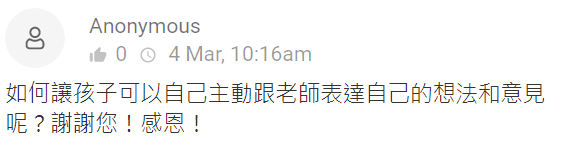 孩子本身的特質：孩子本身是內向還是外向的？有些孩子特質上就不容易與人對談。
權威性的影響：老師無疑是一個年長的權威者的角色，孩子是否有心因性的因素影響(像是擔心被責罵等內在壓力)，需要進一步了解。
與老師互動的目標為何：與老師反映是為了要「表達個人需求」、「討論」、「增加個人表達能力」、「回答個人想法」、等等，這些也要先確認互動的訴求喔！